СВО и изменение грузопотоков
XV Всероссийский Форум «Современное состояние и перспективы развития российского рынка бункеровочных услуг»

24 июня 2022
Сергей Кондратьев
зам. руководителя Экономического департамента 
s_kondratiev@fief.ru
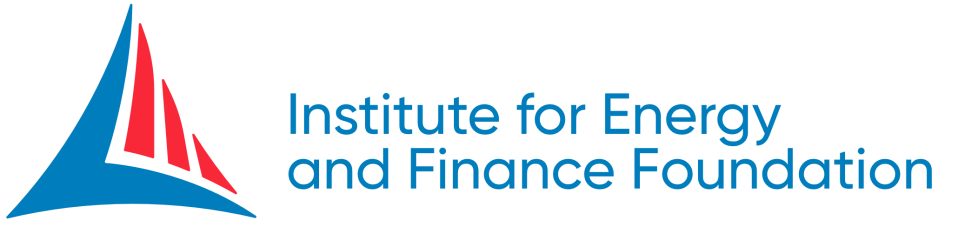 1
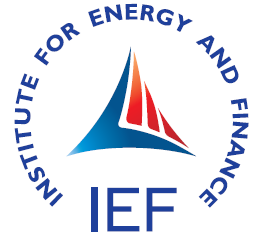 Транспортные потоки и данные: уходя на дно
Прекращение публикации данных
Баланс в торговле товарами, 2020-22
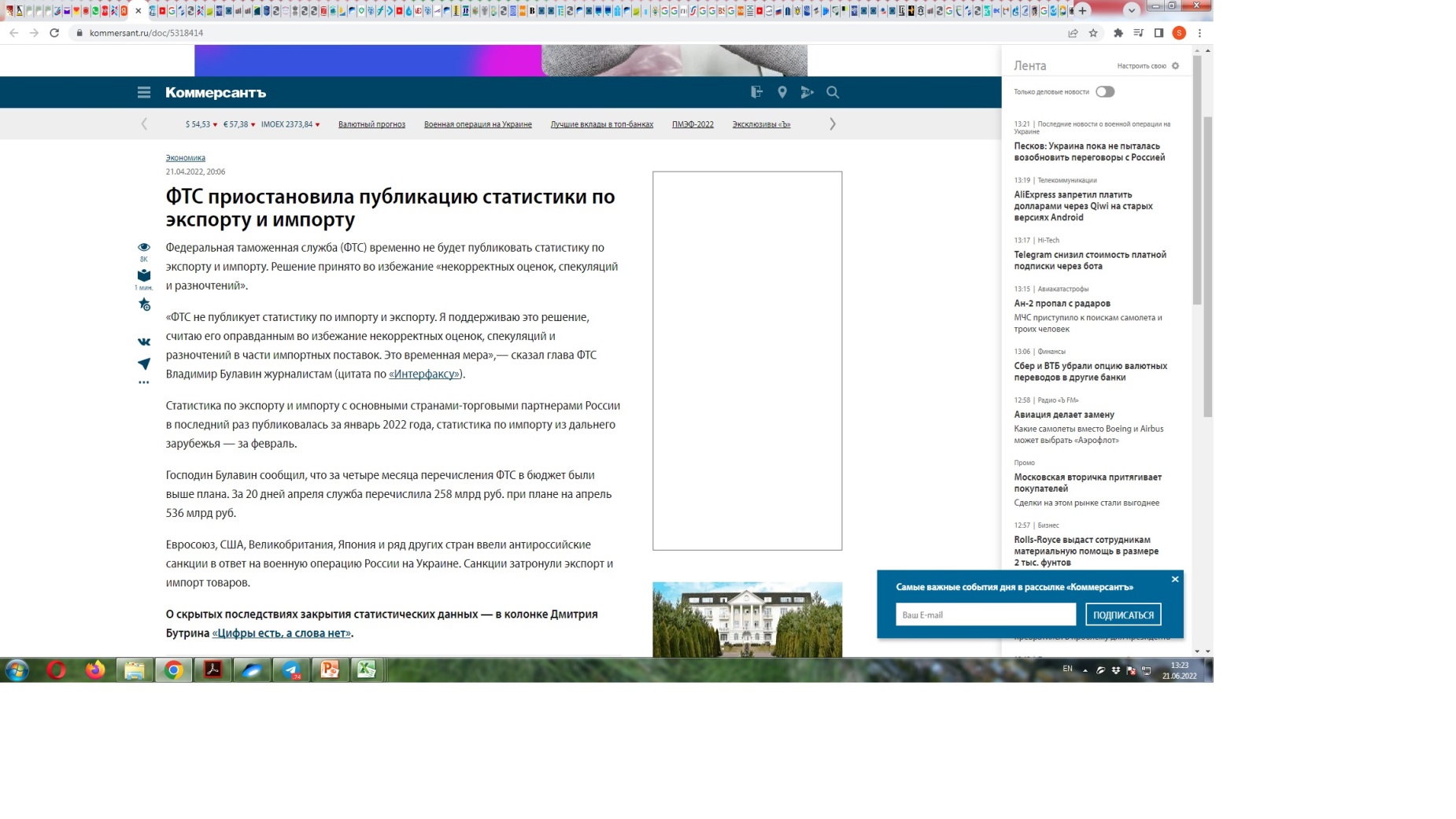 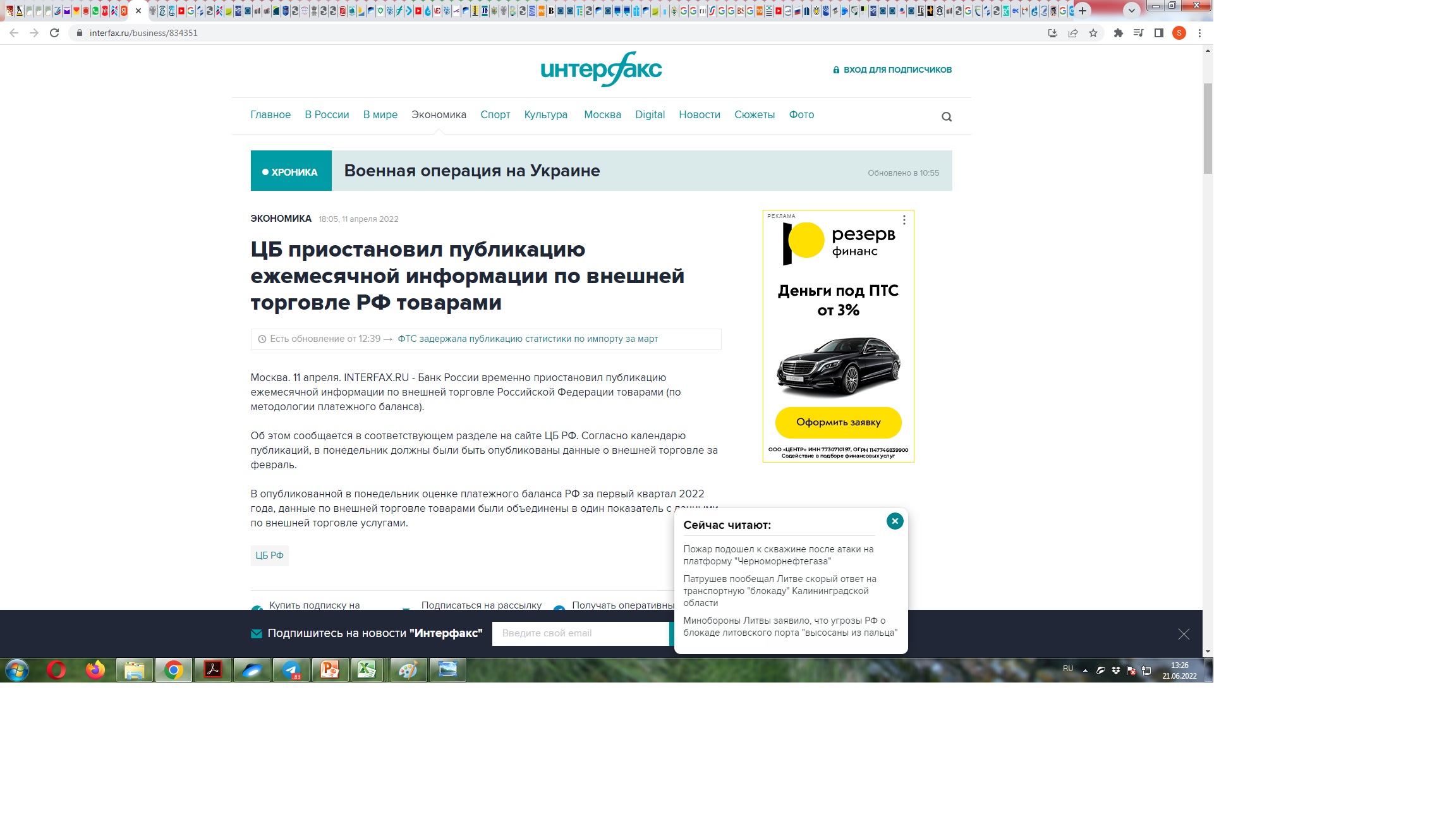 С фев.22 ФТС России, Банк России прекратили официальную публикацию данных о объемах и структуре импорта и экспорта, к ним присоединились Росморречфлот, ЦДУ и другие…
Источник: UN Comtrade
2
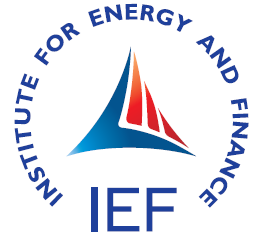 Стоимостные объемы экспорта: не замечая санкций
Экспорт из России, 2017-22
Цены на основные экспортные товары, 2017-22
Несмотря на введенные в фев.-мае.22 ограничения российский экспорт в стоимостном выражении остается на высоких уровнях благодаря росту цен на сырье и энергоресурсы…
Источник: UN Comtrade
3
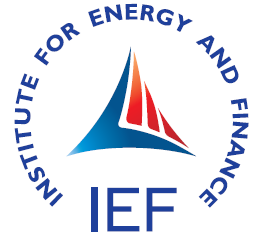 Поставки в тоннах: «просадка» в марте-апреле, стабилизация в мае
Экспорт из России, 2017-22
Структура грузопотоков, 2022
… при этом физические объемы экспорта с начала СВО сократились более чем на 25%.
Источник: UN Comtrade, ФТС России
4
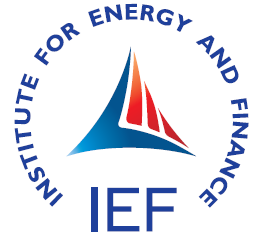 Экспорт в ЕС: хуже чем коронавирус
Экспорт из России, 2015-22
Структура экспортных поставок, 2022
Грузопотоки из России в ЕС-27 в апреле-мае упали до минимального за последние 10 лет уровня, в основном из-за резкого снижения перевозок по морю из-за частичного отказа от импорта нефти и угля.
Источник: UN Comtrade
5
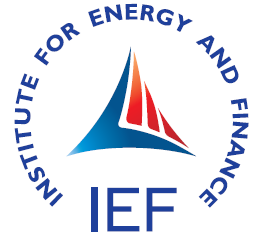 Поставки нефти в ЕС: можно ли легко отказаться от российской нефти?
Структура импорта нефти и нефтепродуктов в страны ЕС, 2016-22
Поставки нефти в страны ЕС из России, 
2016-22
В последние годы Россия была основным поставщиком нефти и нефтепродуктов в ЕС, обеспечивая свыше 30% всего импорта. В рамках 6-го пакета санкций ЕК ввела запрет на морские поставки нефти с дек.21, нефтепродуктов – с фев.22. Исключения сделаны для нескольких стран, а также для поставок трубопроводной нефти.
Источник: UN Comtrade
6
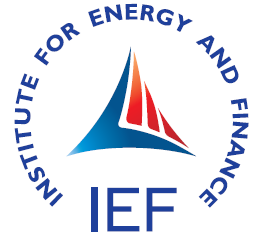 Поставки нефти в ЕС: «обнуление» СЗЕ…
Поставки российской нефти в Северо-Западную Европу, 2022
Отгрузки нефти из портов Северо-Запада России, 2022
Несмотря на резкое сокращение спроса на российскую нефть в Северо-Западной Европе в мае-июне 2022 г., отгрузки из портов Северо-Запада идут по графику, в июне отгрузки в Азию оказались на минимумах за последние 3 месяца, при росте поставок в «никуда», что может свидетельствовать об усталости ЕС от ограничений.
Источник: Bloomberg
7
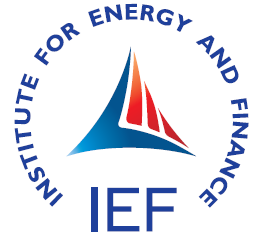 Поставки нефти в ЕС: …и возвращение Италии
Поставки российской нефти в Средиземноморье, 2022
Поставки российской нефти в Азию, 
2022
Несмотря на резкое сокращение спроса на российскую нефть в Северо-Западной Европе в мае-июне 2022 г., отгрузки из портов Северо-Запада идут по графику, в июне отгрузки в Азию оказались на минимумах за последние 3 месяца, при росте поставок в «никуда», что может свидетельствовать об усталости ЕС от ограничений.
Источник: Bloomberg
8
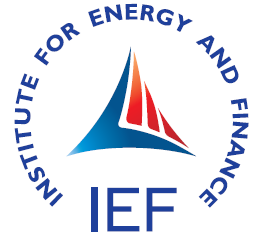 Нефтепереработка в Европе: лучше не бывает
Маржа нефтепереработки в Северо-Западной Европе, 2022
Маржа нефтепереработки, 
апр.22
Введенные компаниями из ЕС «самоограничения» затронули не только российскую, но и казахстанскую нефть, которая также стала продаваться с существенным дисконтом. В результате маржа переработки Urals сейчас превышает $60/барр., CPC Blend – $30/барр.
Источник: Platts
9
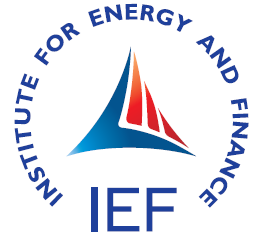 Поставки нефти в ЕС: глядя вдаль
Поставки нефти по «Дружбе», 2018-23
Структура экспорта российской нефти, 2000-26
В 6-м пакете ЕС поставки нефти по нефтепроводу «Дружба» исключены из-под действия санкций, но Германия и Польша взяли обязательства по прекращению импорта на национальном уровне, а Еврокомиссия пообещала «вернуться» к обсуждению остановки поставок по южной ветке уже «в ближайшее время». Это может поддержать загрузку Приморска и Усть-Луги.
Источник: ЦДУ
10
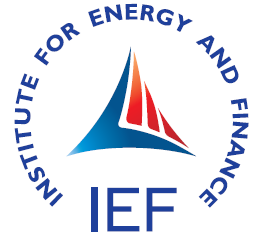 Угрозы вторичных санкций: в условиях низких свободных мощностей
Свободные мощности по добыче нефти ОПЕК+, апр.22
Увеличение добычных мощностей в мире, 
2022-27
В апр.2022 доступные в странах-участниках ОПЕК+ свободные мощности составляли 6,57 мбд, без учета находящихся под западными санкциями России и Ирана, – лишь 4,26 мбд, при этом краткосрочные свободные мощности (добыча, на которых может быть начата в течение 3-х месяцев), – 1,89 мбд. И «напряженный баланс» на рынке может сохраниться надолго…
Источник: ЦДУ
11
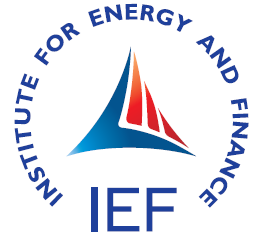 И строгой экономии: много ходьбы
План ЕС по сокращению спроса на российскую нефть, 2022
Структура импорта нефтепродуктов в мире, 
2021
18 мая 2022 г. Еврокомиссия представила комплекс мер по экономии энергоресурсов и снижению зависимости от поставок нефти и нефтепродуктов из России. Эти действия позволят снизить спрос на топливо в транспортном секторе на 16-18 млн т (-5%). К 2025 г. эти меры должны позволить сократить потребление нефтепродуктов на 66 млн т.
Источник: ЦДУ
12
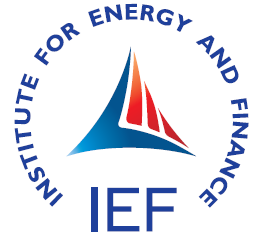 Турецкий маршрут: в начале ре-экспорта?
Экспорт нефти из Ирана, 2022
Поставки из Турции в ЕС, 2015-22
В случае, если планы по сокращению зависимости от России окажутся невыполнимы, ЕС всегда может прибегнуть к импорту из «третьих стран». Турция вместе с ОАЭ может стать одним из главных хабов по обслуживанию ре-экспорта/импорта из России в ЕС, но пока что – потоки остаются скромными.
Источник: UN Comtrade
13
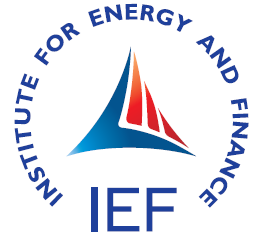 Импорт из ЕС: автомобили вне игры
Импорт из ЕС в Россию, 2017-22
Структура поставок, 2022
С 16 апреля Евросоюз запретил работу на территории стран ЕС российских и белорусских автотранспортных компаний, являвшихся основными перевозчиками импортных/транзитных грузов из ЕС в Россию/ЕАЭС. В среднесрочной перспективе это наряду с затруднением поставок может привести к сокращению импортных потоков в 5-7 раз, до 0,2 млн т в месяц.
Источник: UN Comtrade
14